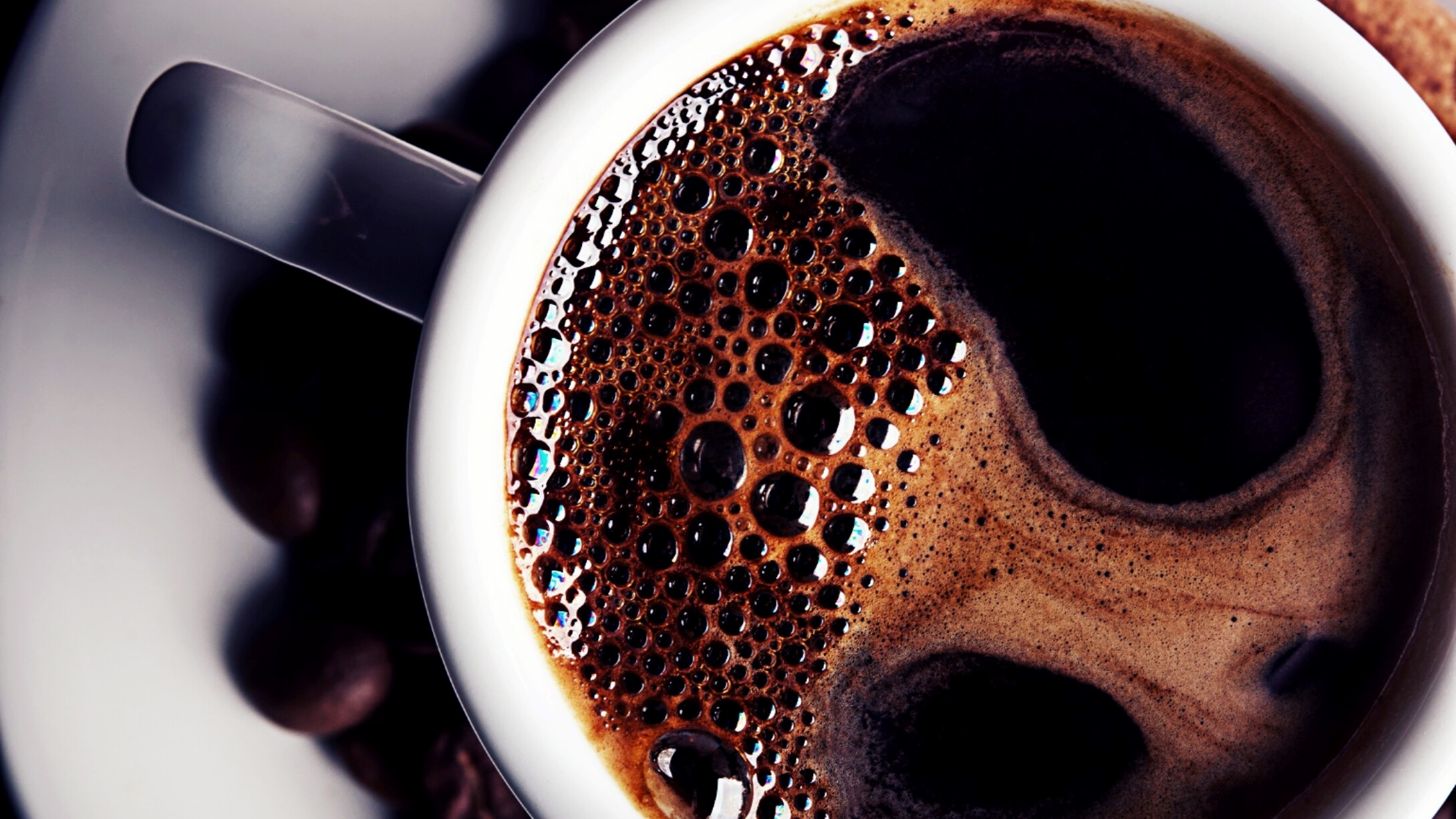 Struktur och arbetssätt vid fotbollsträningar och matcher
Mål och syfte med träningar
Överliggande mål och syfte med träningen!- Att utveckla och utbilda spelaren och laget i anfallsspel och försvarsspel med hjälp av fotbollsaktioner.	¤ Hjälpmedel: Principer och frågor i spelet för laget och individen
Underliggande mål och syfte (om ni vill)
- Välj ut en eller några principer och prioritera och förstärk dem under träning eller delar av träning.¤ Hjälpmedel: Principer och frågor i spelet för laget och individen
Struktur träningen
Uppfatta 
Information genom sinnen, synen, hörsel, känsel, mm
Allt hänger ihop i ett kontext
Fotbollsaktion/interaktion
Förstå Hantera information, Kunskaper, tidigare upplevelser, med/ motståndare, tid/yta, positioner, rörelser, kognition mm
Agera
Tekniken, fysiken, motoriken, utförandet, mm
Perception—action, koppling
Besluta
Motivation, nervositet, självförtroende, Tankar, kultur, roll, status, ledare/tränare, egenintresse, spelidé, egen kunskap, form, ställning, fysik, mm
Principer
Att de ska leda till att spelare och laget utvecklas i fotbollsspelet
Att de ska vara begripliga och lätta att förstå för både ledare och spelare.
Ramverk och principer för spelet
Frågor till laget för reflektion och lärande
Ramverk och principer för den enskilde spelaren
Frågor till individen för reflektion och lärande
Pedagogiken
Reflektion och lärande

Lärandet sker i spelet då spelet i sig ställer frågor, använd spelet och de som sker till att ställ frågor. Avvänd det som händer i spelet för att visa på goda exempel och saker att utveckla och förbättra.
Ställ frågor under spelet gång eller stanna och visa på situationer som går att reflektera kring
Mål och syfte med matchen
¤ Mål och syfte med matchen:
 Att utveckla och utbilda laget och spelaren i anfallsspel och försvarsspel med hjälp av fotbollsaktioner	¤ Hjälpmedel: Principer och frågor i spelet för laget och individen
Matchen
Innan matchen: - Värm upp med hjälp av fotbollsaktioner- Ställ frågor och reflektera med hjälp av principer för laget och individenUnder matchen:- Ställ frågor och reflektera med hjälp av principer för laget och individenI halvlek/paus:- Ställ frågor och reflektera med hjälp av principer för laget och individen- Använd metaforer, bilder, koner, språkEfter matchen:- Sammanfatta, reflektioner utifrån principerna
Låt barnen lyssna på spelet
Spelet pratar hela tiden
Låt spelet prata med barnen
Spelet ställer frågor
Spelet ger möjligheter
Spelet ger feedback
Spelet ber om att passa… spelet ber om att skjuta… spelet ber om att utmana…spelet ber om att sätta press…spelet ber om att vara spelbar..